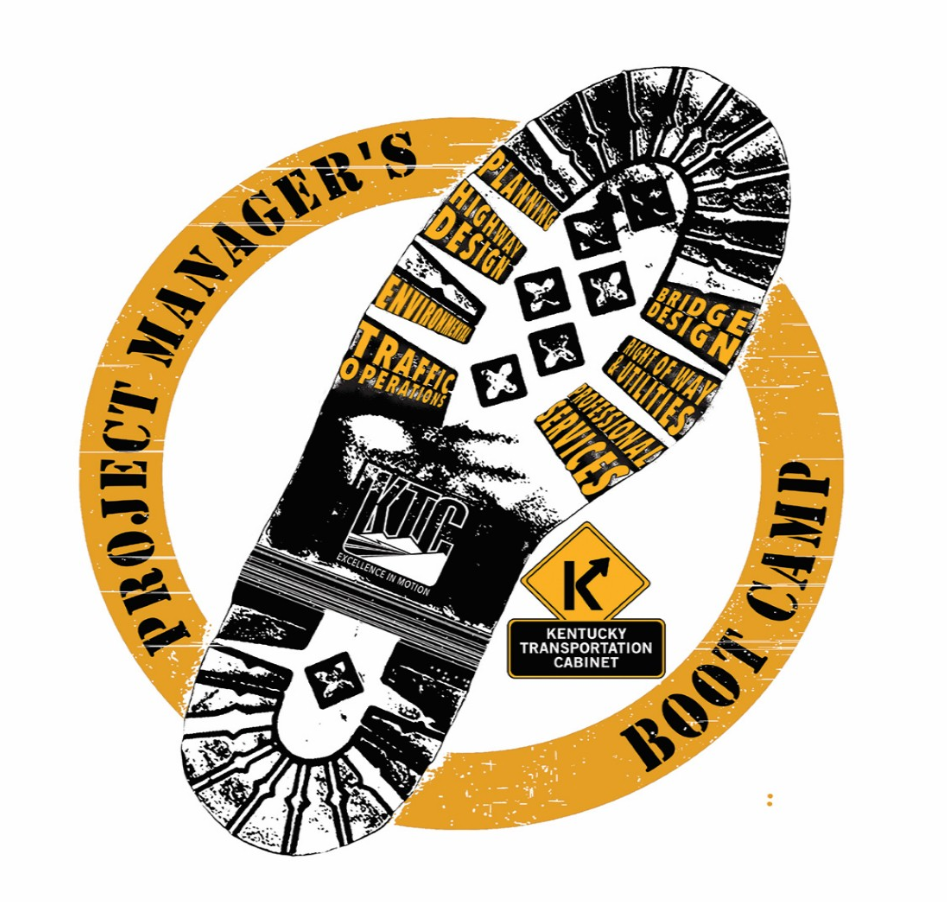 HIGHWAY DESIGN

What do Project Managers Need from the Division of Highway Design?  

Full 8 Day Boot Camp
Spring 2015
Fall 2015
Fall 2016
Spring 2015
Submittal Process				Technology
self-populating databases
improved tracking system (des, pavement, drainage) 
new program/project management software 
electronic file exchange software (with consultants/contractors) 
technology that works
improved cmr
improve file management protocols
timely des review and approval
less cumbersome drainage submittal requirements
a single plan submittal requirements
Staff resources				    training
advanced pm training
cad workflow manual
additional survey training
hidug
full time constructability reviewers
more drainage staff
greater flexibility using statewide consultants
Fall 2015
quick review of funding rod
funding request tracking
funding			                    constructability
clarify who is responsible for constructability review 
constructability review after ji, not check prints
improved technical support 
cadd support
improved stp site
policy guidance/interpretation
timely responses to questions
Technical guidance			software support
des tracking
prompt review of dea
Des approval                   Pavement design
pavement review
pavement design approval
plan review and processing
Drainage review            Plan Review
drainage design expertise
drainage review
Fall 2016
contract plan set
project checklist
pavement design (assistance and/or approval)
Letting Support				         Pavement Design Support
Reference Materials			technical expertise
expertise on design components
survey support
des support
how flexible is enough? how much?
technical support
standard drawings
cad standards 
electronic standard drawings
reference materials
design manual
updated bid codes
more information on survey techniques
ask staff what training they need
drainage folder: input and coordination
drainage review approval
Improved training opportunities	    Drainage Design Support
early value engineering involvement
more value engineering studies
Value Engineering support 		   Timely Communication
feedback/communication
sharing of other division memos
consistency
bird dog central office project actions 
inter-division support 
timely des approvals
Technical Support
projectwise
computer support
better computers to handle lidar
project support
office resource links
technical assistance